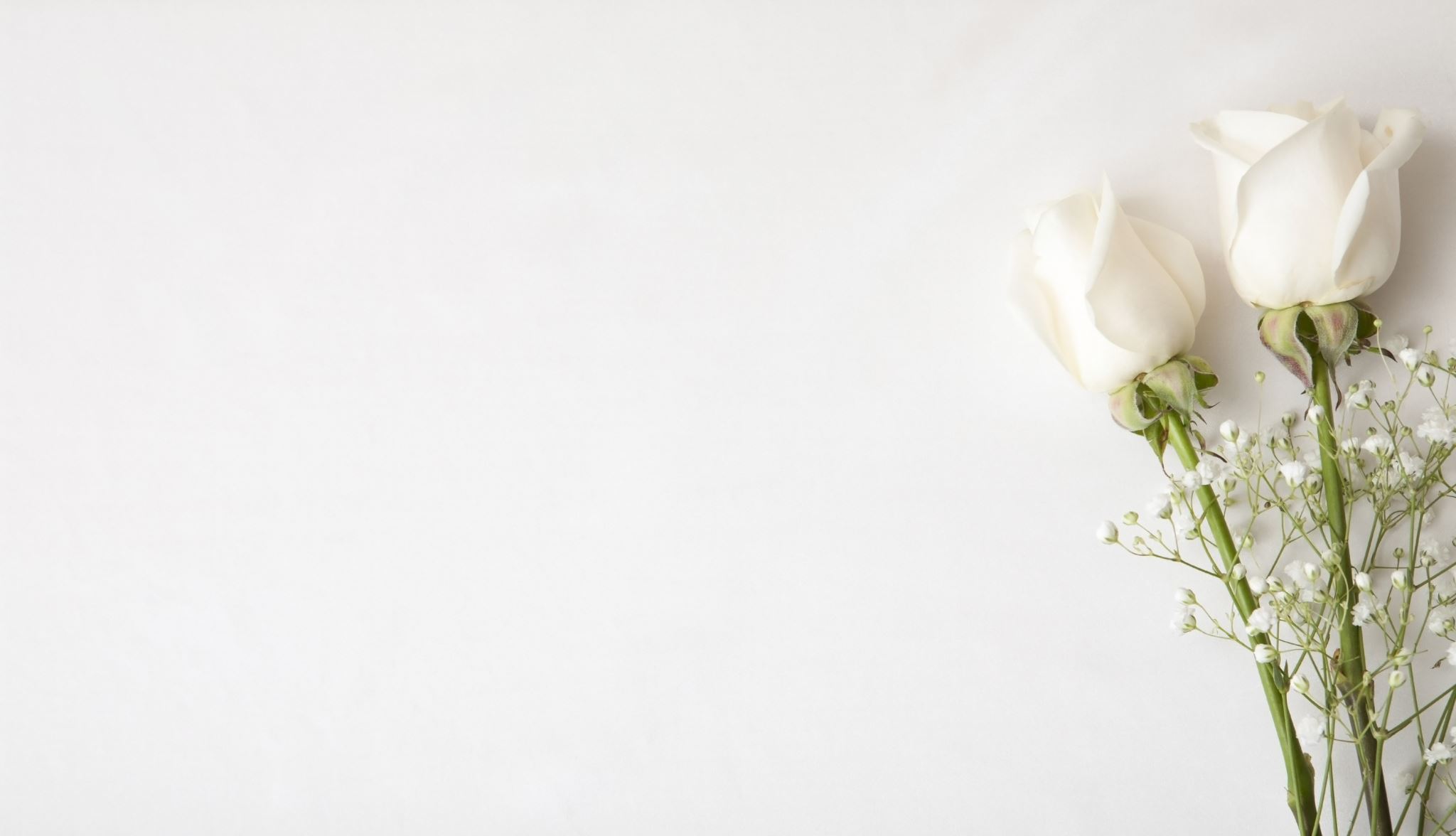 Can a Christian Remarry?
Episode 2
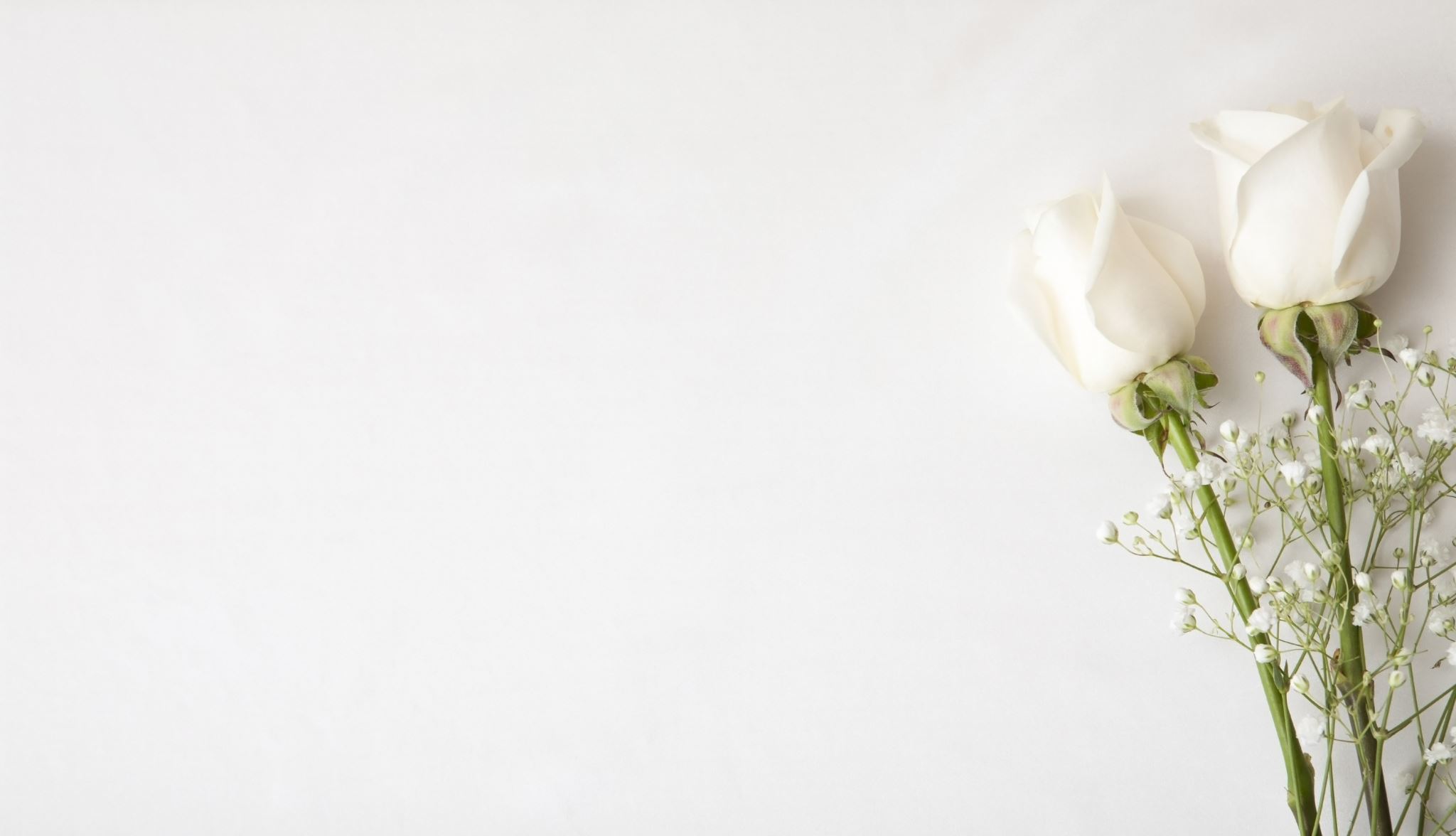 FUNDAMENTALS16 All Scripture is God-breathed [given by divine inspiration] and is profitable for instruction, for conviction [of sin], for correction [of error and restoration to obedience], for training in righteousness [learning to live in conformity to God’s will, both publicly and privately—behaving honorably with personal integrity and moral courage]; 1
2 Timothy 3:16
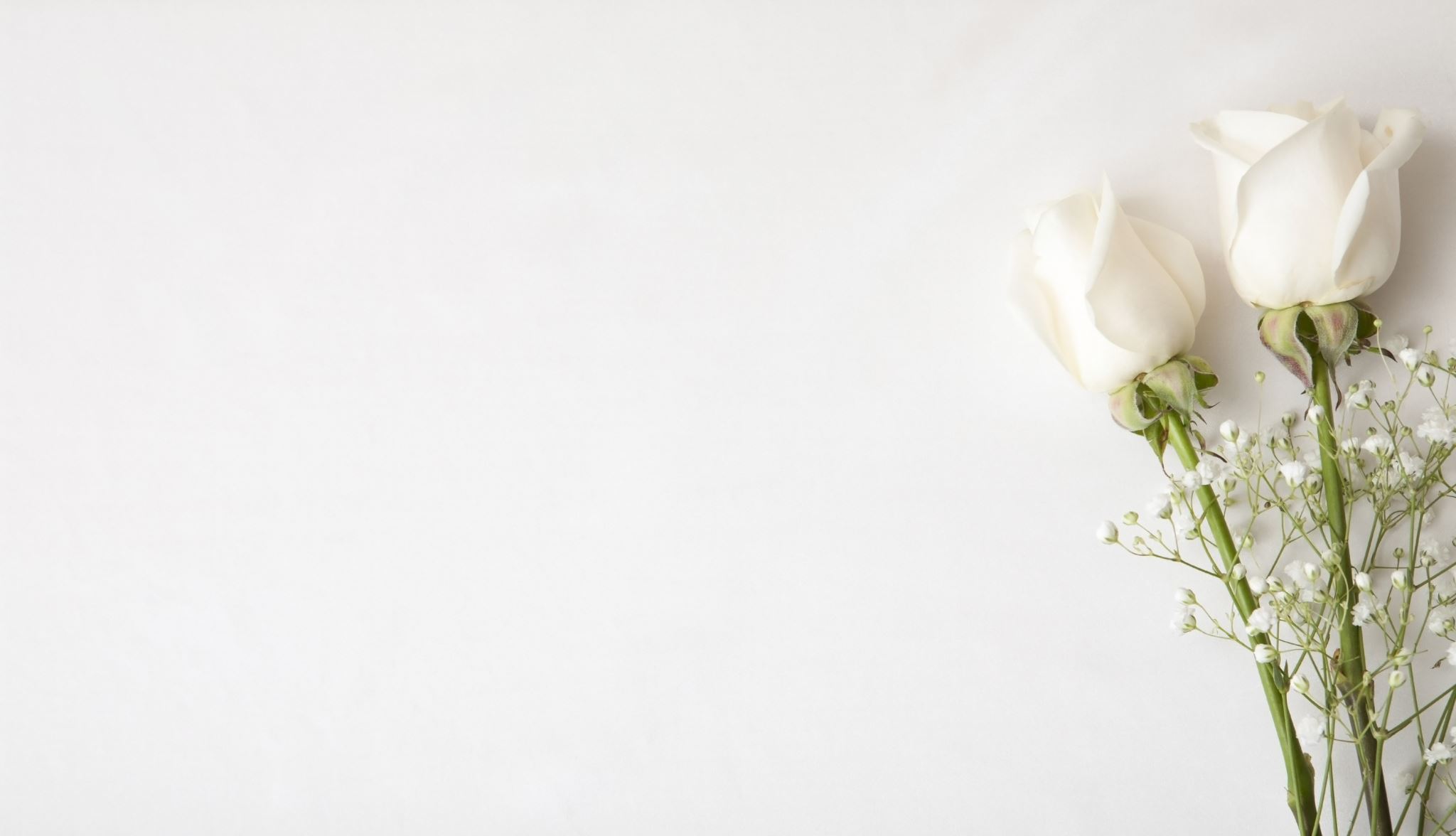 Fundamentals17 “Do not think that I came to destroy the Law or the Prophets. I did not come to destroy but to fulfill. 18 For assuredly, I say to you, till heaven and earth pass away, one jot or one tittle will by no means pass from the law till all is fulfilled.
Matthew5:17-18
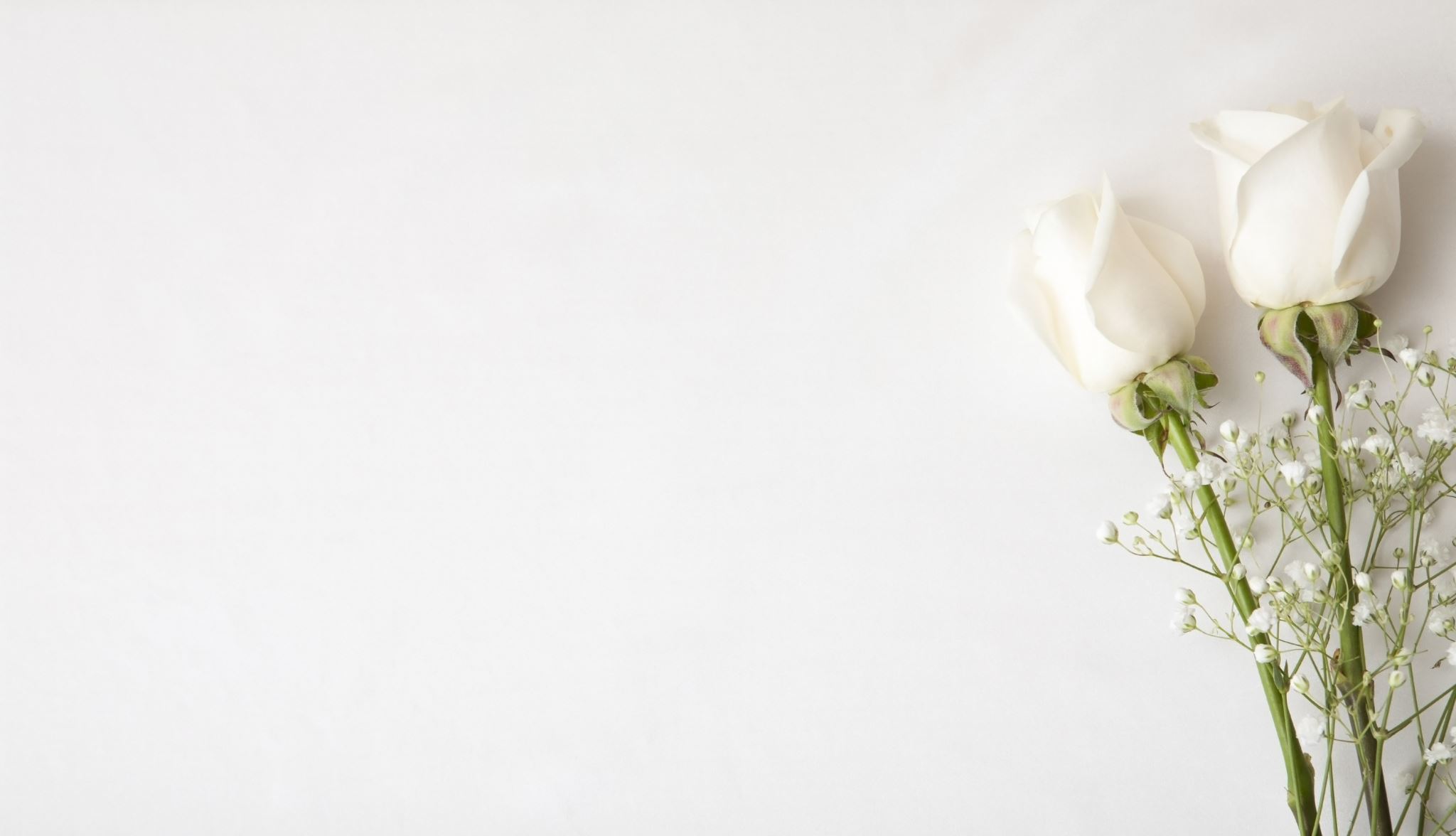 One of the fundamentals of the Scriptures is that they do not fundamentally contradict each other. There may be clarity but not a total change of meaning. Jesus Christ in all His teachings aligned with the Scriptures and brought light and revelation to what was written. Paul and the Apostles did the same in all their writings.
20 knowing this first, that no prophecy of Scripture is of any private [j]interpretation, 21 for prophecy never came by the will of man, but [k]holy men of God spoke as they were moved by the Holy Spirit. 2Peter 1:20-21
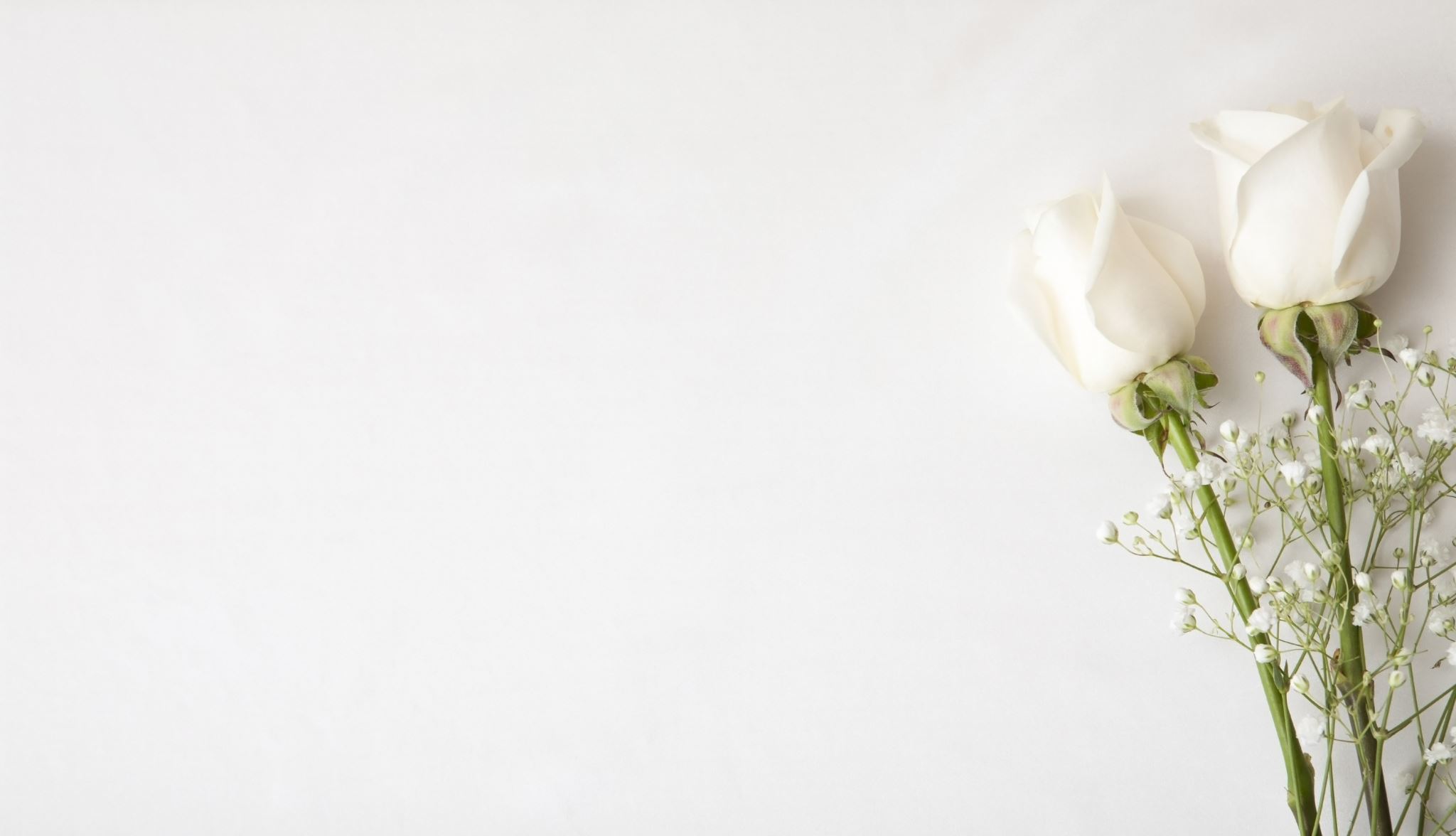 The Word of God in the Old and New Testament come from the same source:
God, who at various times and in various ways spoke in time past to the fathers by the prophets, 2 has in these last days spoken to us by His Son, whom He has appointed heir of all things, through whom also He made the worlds; 
Hebrews 1:1-2
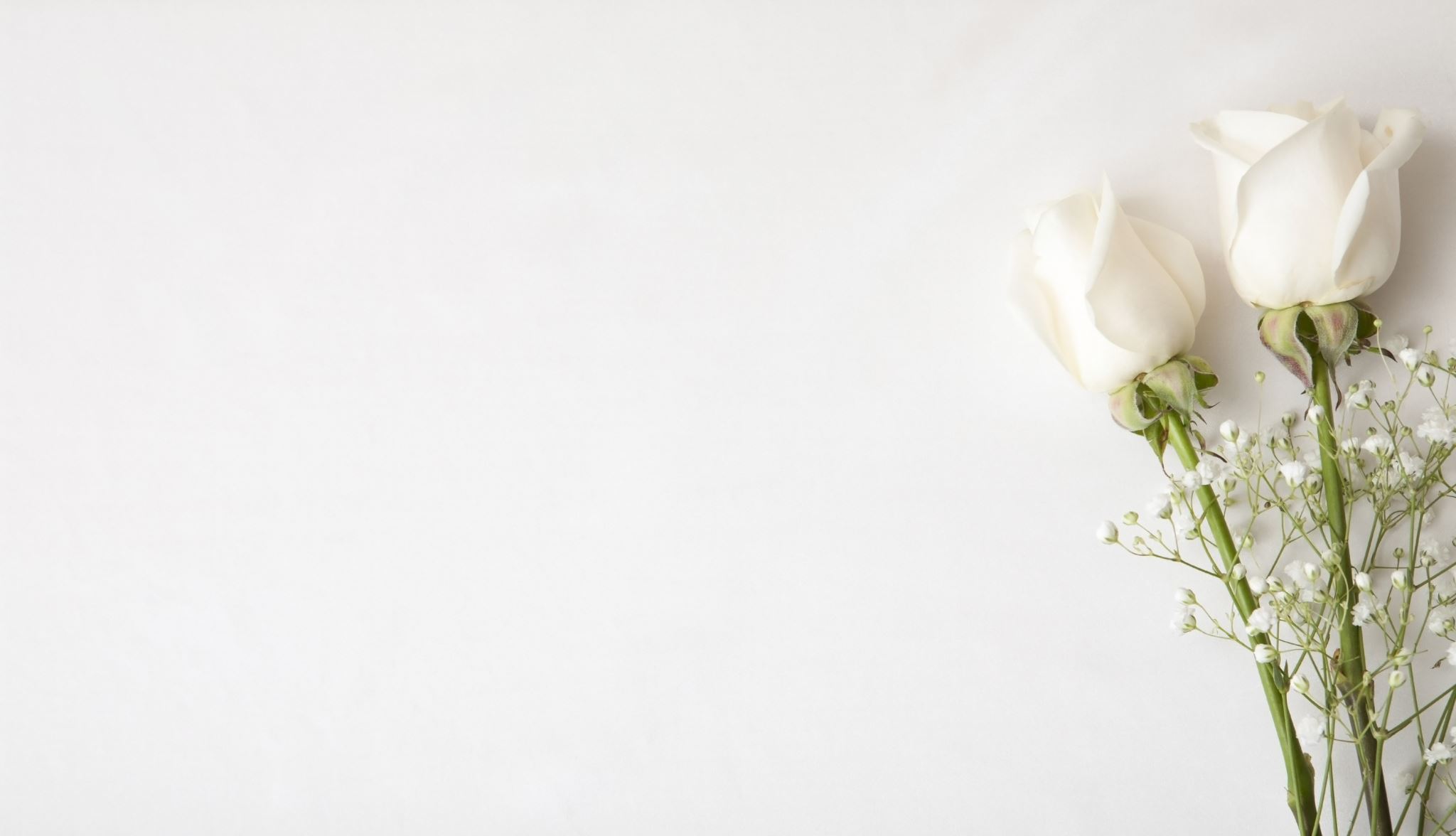 The Whole Bible is the Word of God not just the New Testament. All Scripture is inspired, and it is on this premise that this lesson’s contents is presented. We need to be like the Berea Christians who received fresh teaching and compared it with Scripture!
10 Then the brethren immediately sent Paul and Silas away by night to Berea. When they arrived, they went into the synagogue of the Jews. 11 These were more [d]fair-minded than those in Thessalonica, in that they received the word with all readiness, and searched the Scriptures daily to find out whether these things were so.
Acts 17:10-11
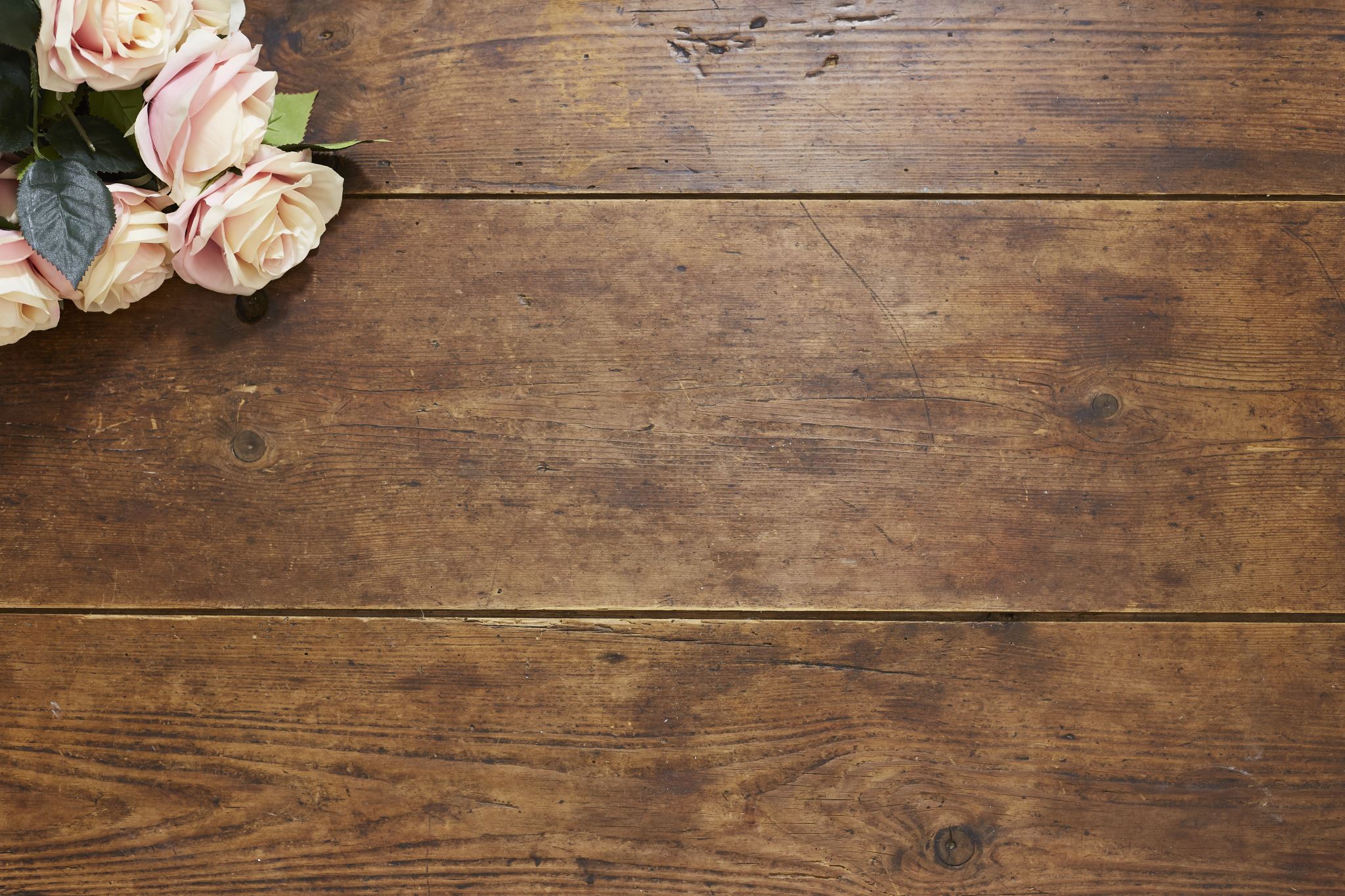 What Jesus Actually Said About Divorce
31 “Furthermore it has been said, ‘Whoever divorces his wife, let him give her a certificate of divorce.’ 32 But I say to you that whoever divorces his wife for any reason except [l]sexual immorality causes her to commit adultery; and whoever marries a woman who is divorced commits adultery.Matthew 5:31-32*lets look at the correct translation….
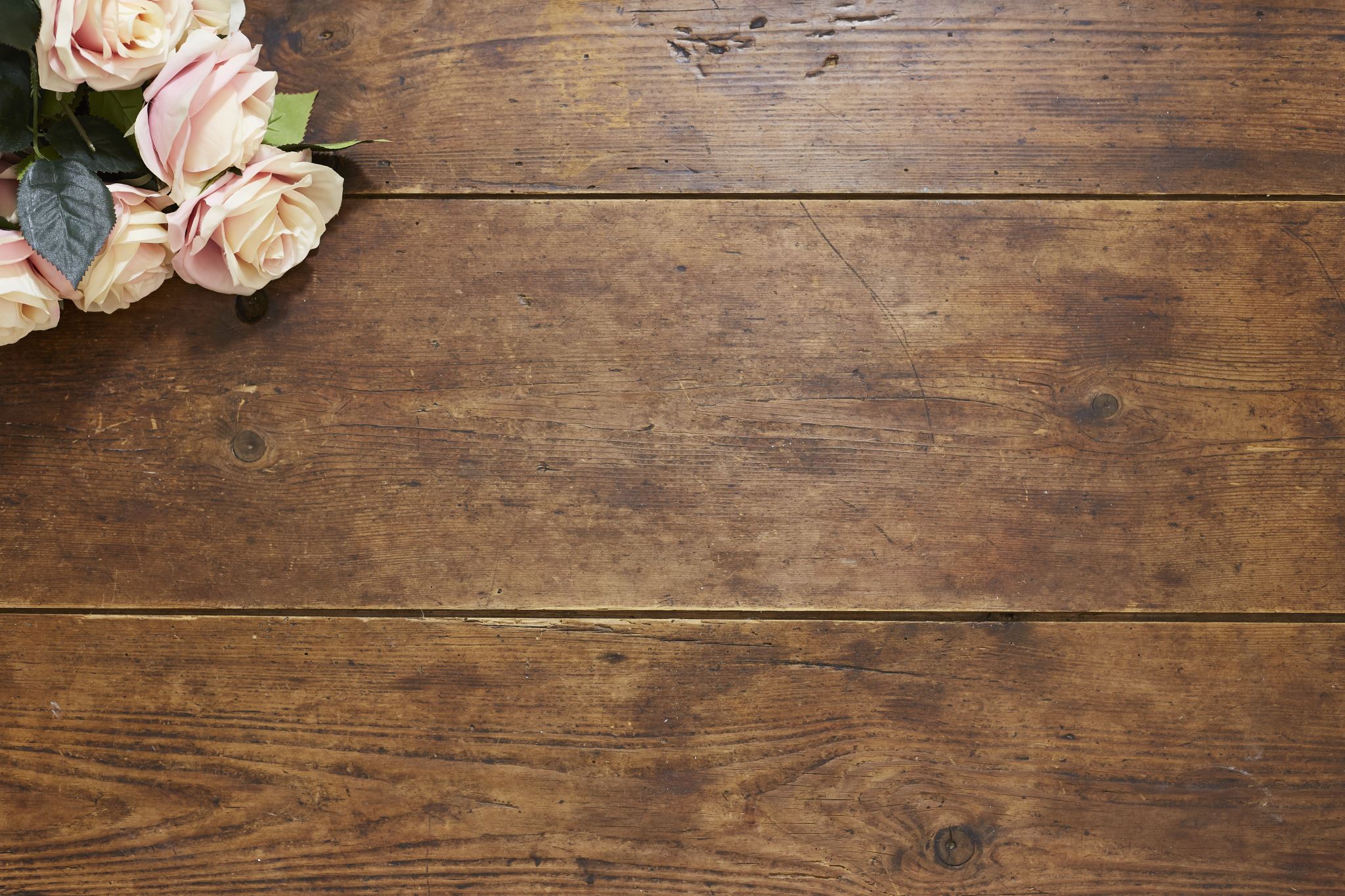 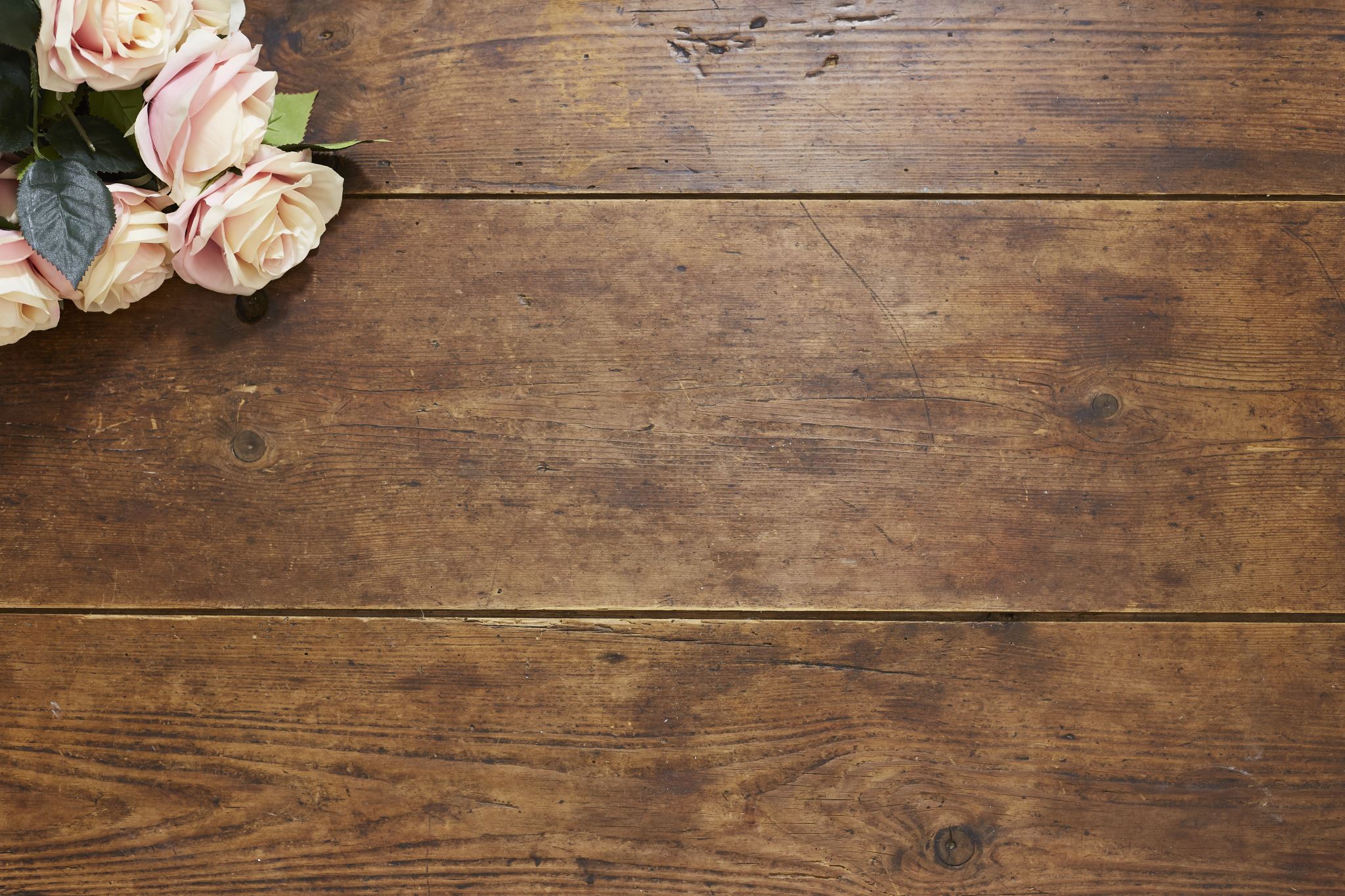 WEB“It was also said, ‘Whoever shall put away his wife, let him give her a writing of divorce,’ Deuteronomy 24:1WE`The law said, "Any man who does not want to keep his wife must give her a paper to tell others she is no longer his wife."WYCAnd it hath been said, Whoever leaveth his wife, give he to her a bill of forsaking. [Forsooth it is said, Whoever shall leave his wife, give he to her a libel, that is, a little book of forsaking.]YLT`And it was said, That whoever may put away his wife, let him give to her a writing of divorce;
Putting Away….
WEB“It was also said, ‘Whoever shall put away his wife, let him give her a writing of divorce,’ Deuteronomy 24:1WE`The law said, "Any man who does not want to keep his wife must give her a paper to tell others she is no longer his wife."WYCAnd it hath been said, Whoever leaveth his wife, give he to her a bill of forsaking. [Forsooth it is said, Whoever shall leave his wife, give he to her a libel, that is, a little book of forsaking.]YLT`And it was said, That whoever may put away his wife, let him give to her a writing of divorce divorce
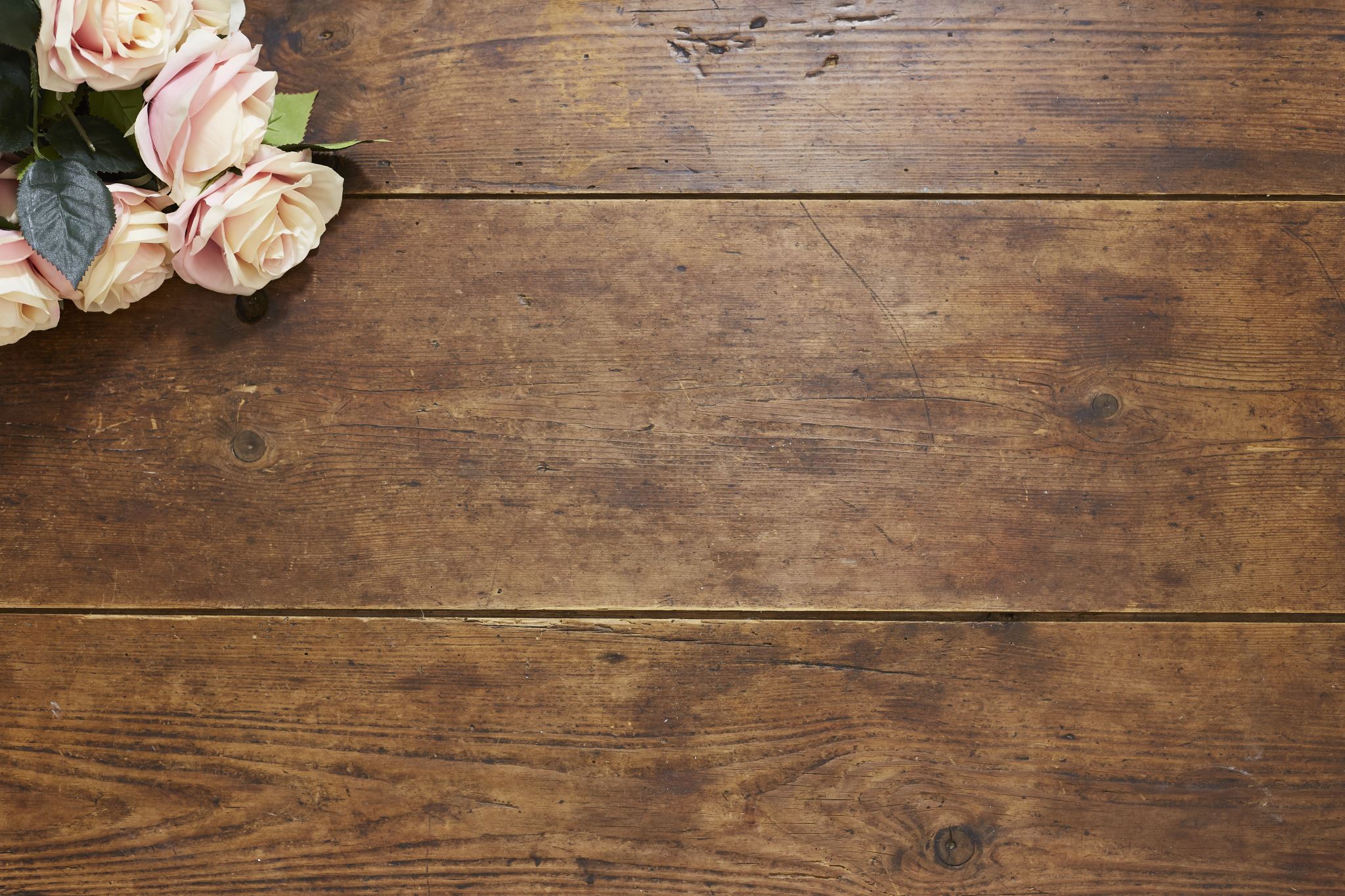 WEBbut I tell you that whoever puts away his wife, except for the cause of sexual immorality, makes her an adulteress; and whoever marries her when she is put away commits adultery.
What Jesus Actually Said….
WEBbut I tell you that whoever puts away his wife, except for the cause of sexual immorality, makes her an adulteress; and whoever marries her when she is put away commits adultery.WEBut I tell you, no man may send away his wife unless she has committed adultery. If he does send her away, he is making her commit adultery. And if a man marries a woman who has been sent away from her husband, he commits adultery.'WYCBut I say to you, that every man that leaveth his wife [that every man that shall leave his wife], except (for) [the] cause of fornication, maketh her to do lechery, and he that weddeth the forsaken wife, doeth adultery.YLTbut I -- I say to you, that whoever may put away his wife, save for the matter of whoredom, doth make her to commit adultery; and whoever may marry her who hath been put away doth commit adultery.
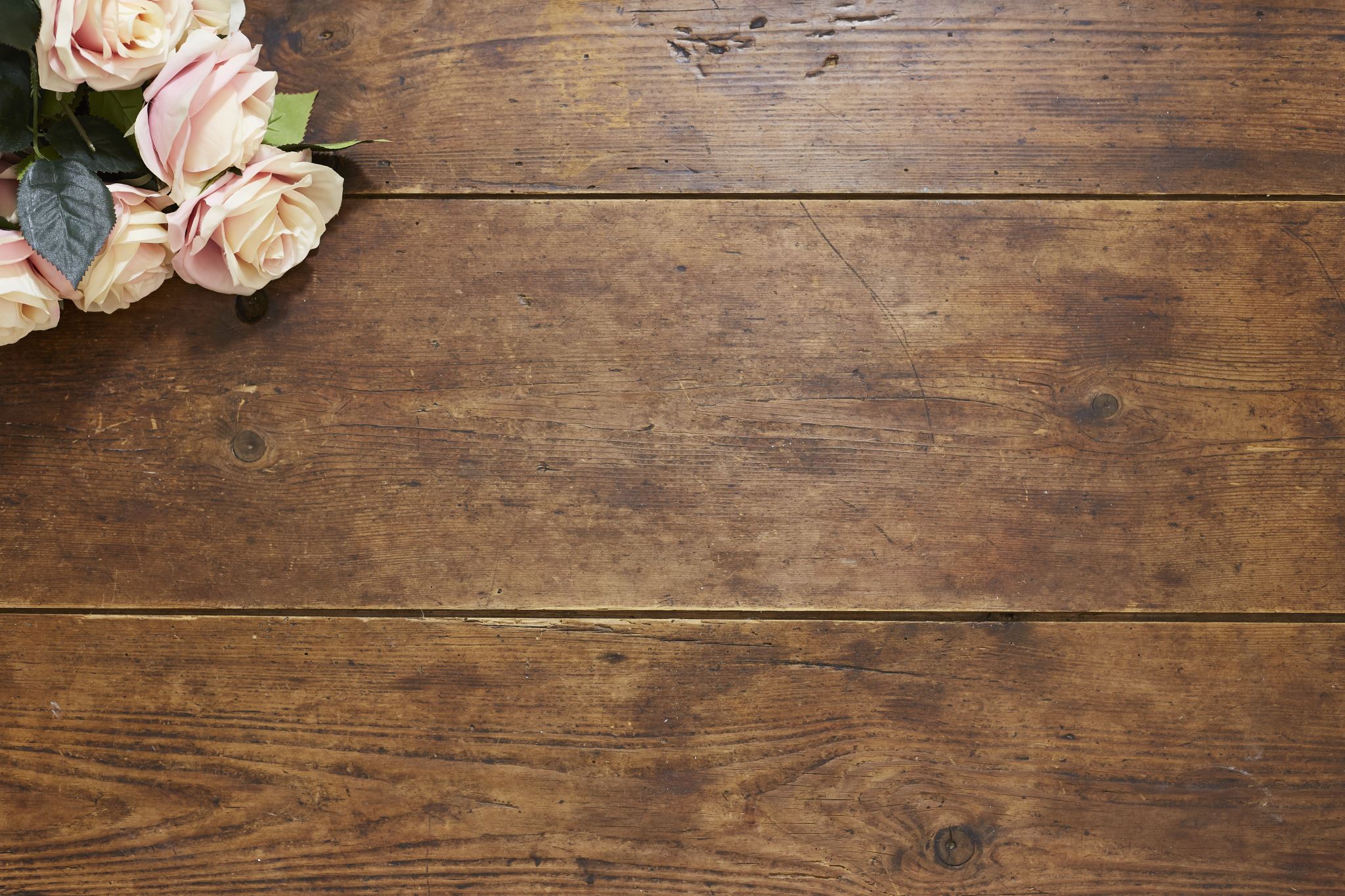 PUTTING AWAY(apolyo)to set free, to let go, to depart, release, to loose bonds, grant leave to depart….
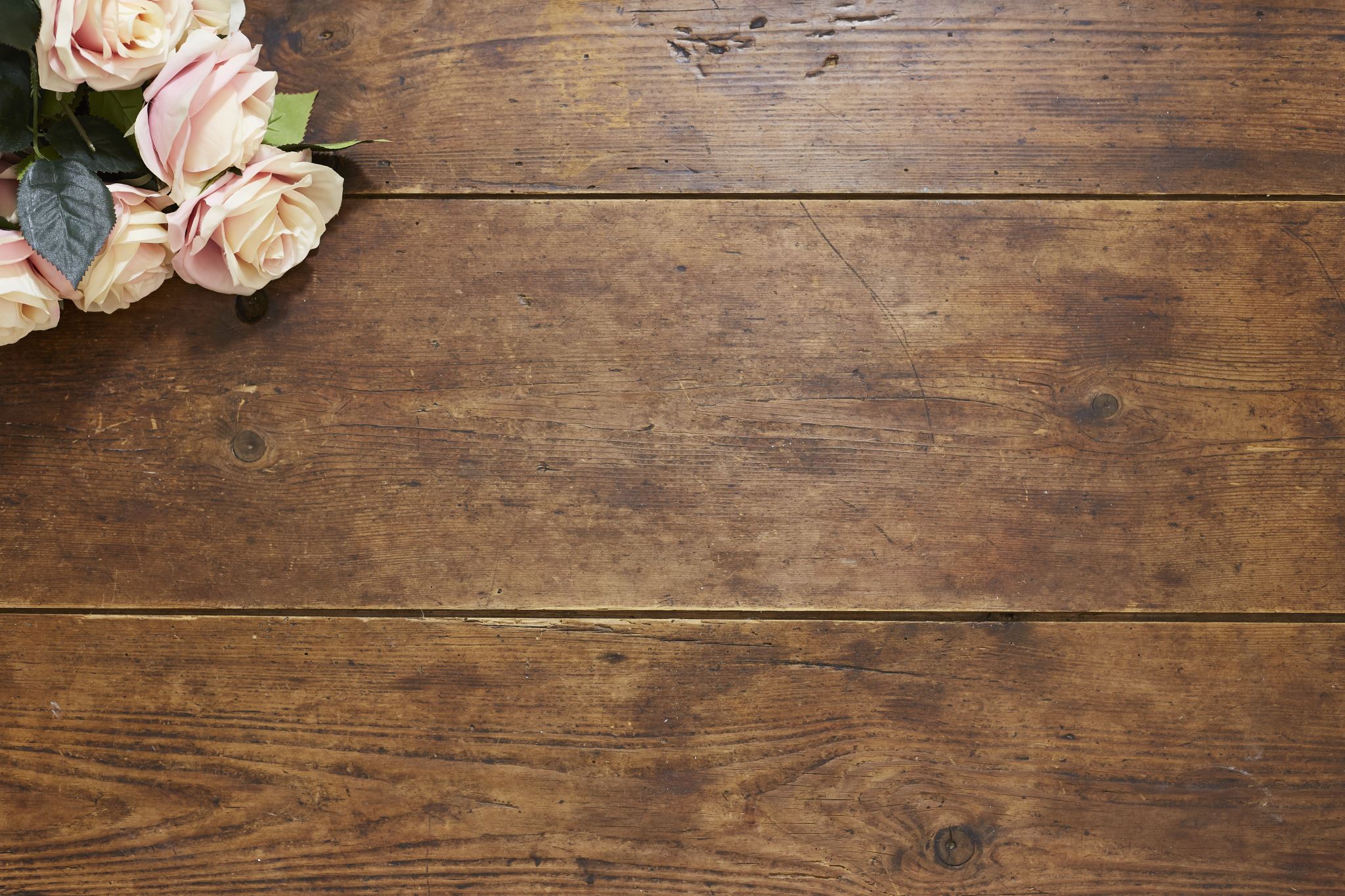 Immediately Jesus made His disciples get into the boat and go before Him to the other side, while He sent the multitudes away. Matthew 14:22And when He had sent the multitudes away, He went up on the mountain by Himself to pray. Now when evening came, He was alone there. Matthew 14:23But He answered her not a word. And His disciples came and urged Him, saying, “Send her away, for she cries out after us.” Matthew 15:23“Then the master of that servant was moved with compassion, released him, and forgave him the debt. Matthew 18:27
APOLYO
Immediately Jesus made His disciples get into the boat and go before Him to the other side, while He sent the multitudes away. Matthew 14:22And when He had sent the multitudes away, He went up on the mountain by Himself to pray. Now when evening came, He was alone there. Matthew 14:23But He answered her not a word. And His disciples came and urged Him, saying, “Send her away, for she cries out after us.” Matthew 15:23“Then the master of that servant was moved with compassion, released him, and forgave him the debt. Matthew 18:27
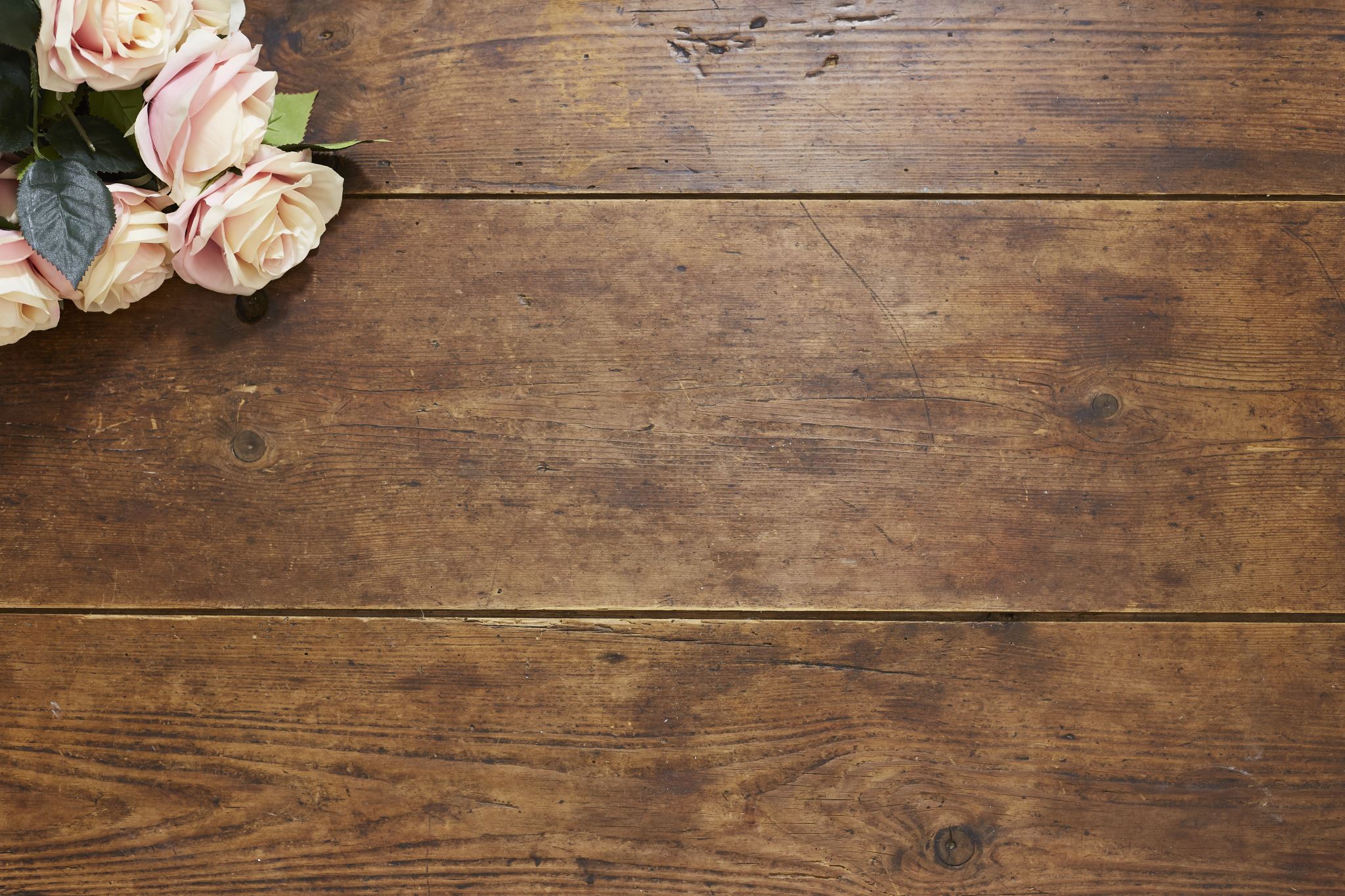 A writing of divorce…..APOSTASIONἀποστάσιον, -ου, τό, very seldom in native Greek writings, defection, of a freedman from his patron, Demosthenes 35, 48 [940, 16]; in the Bible:1. divorce, repudiation: Matthew 19:7; Mark 10:4 (βιβλίον ἀποστασίου, equivalent to סֵפֶר כְּרִיתֻת book or bill of divorce, Deuteronomy 24:1, 3; [Isaiah 50:1; Jeremiah 3:8]).2. a bill of divorce: Matthew 5:31. Grotius at the passage and Lightfoot, Horae Hebrew at the passage, give a copy of one.
APOSTASION
Furthermore it has been said, ‘Whoever puts away his wife, let him give her a certificate of divorce.’ Matthew 5:31

They said to Him, “Why then did Moses command to give a certificate of divorce, and to put her away? 19:7

They said, “Moses permitted a man to write a certificate of divorce, and to dismiss her.” Mark 10:4
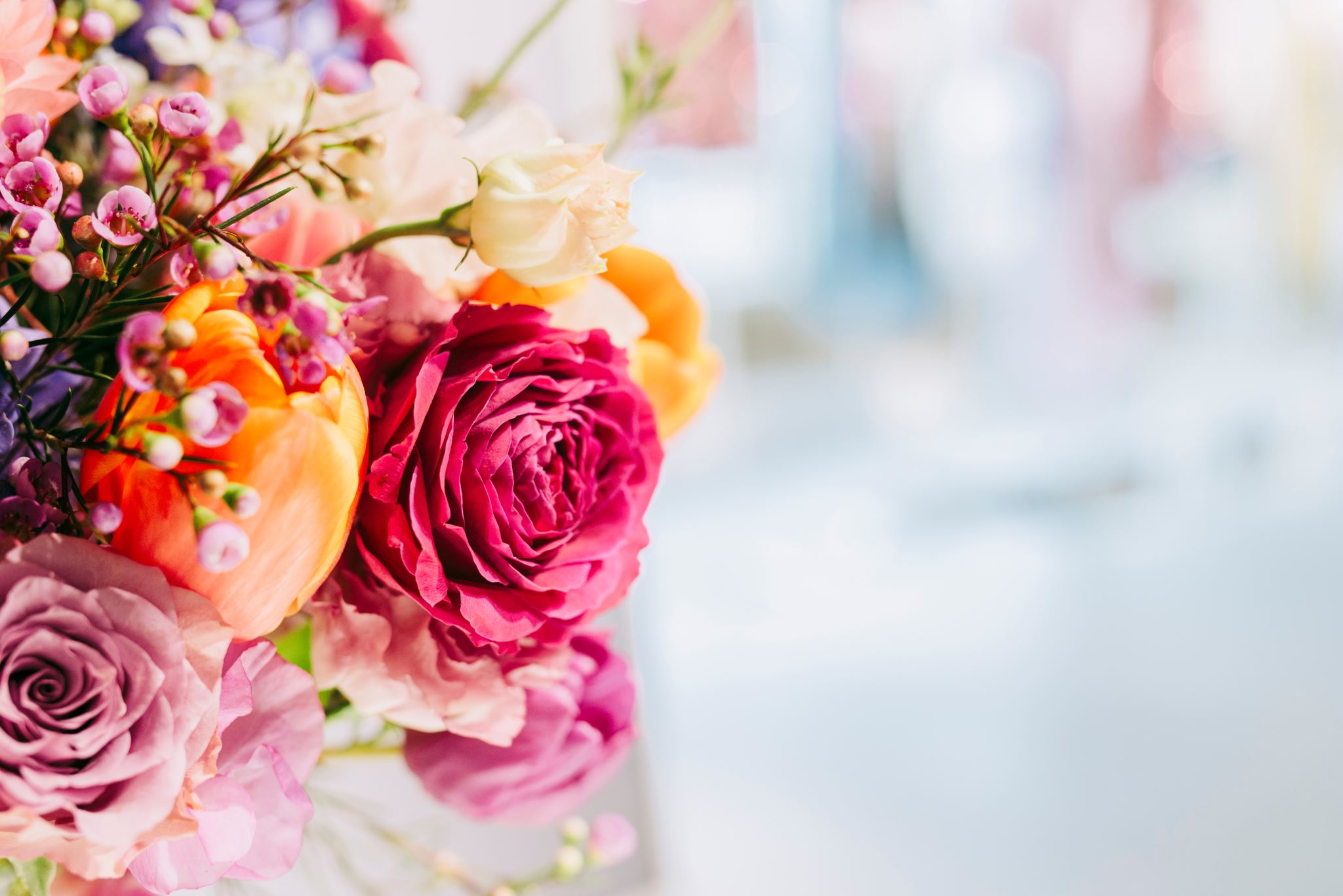 FACTPutting away (separation) is totally different from Divorce (termination)!Even in our modern times, having a legal order of separation does not terminate a Marriage. Until you have decree absolute, you are technically still married.
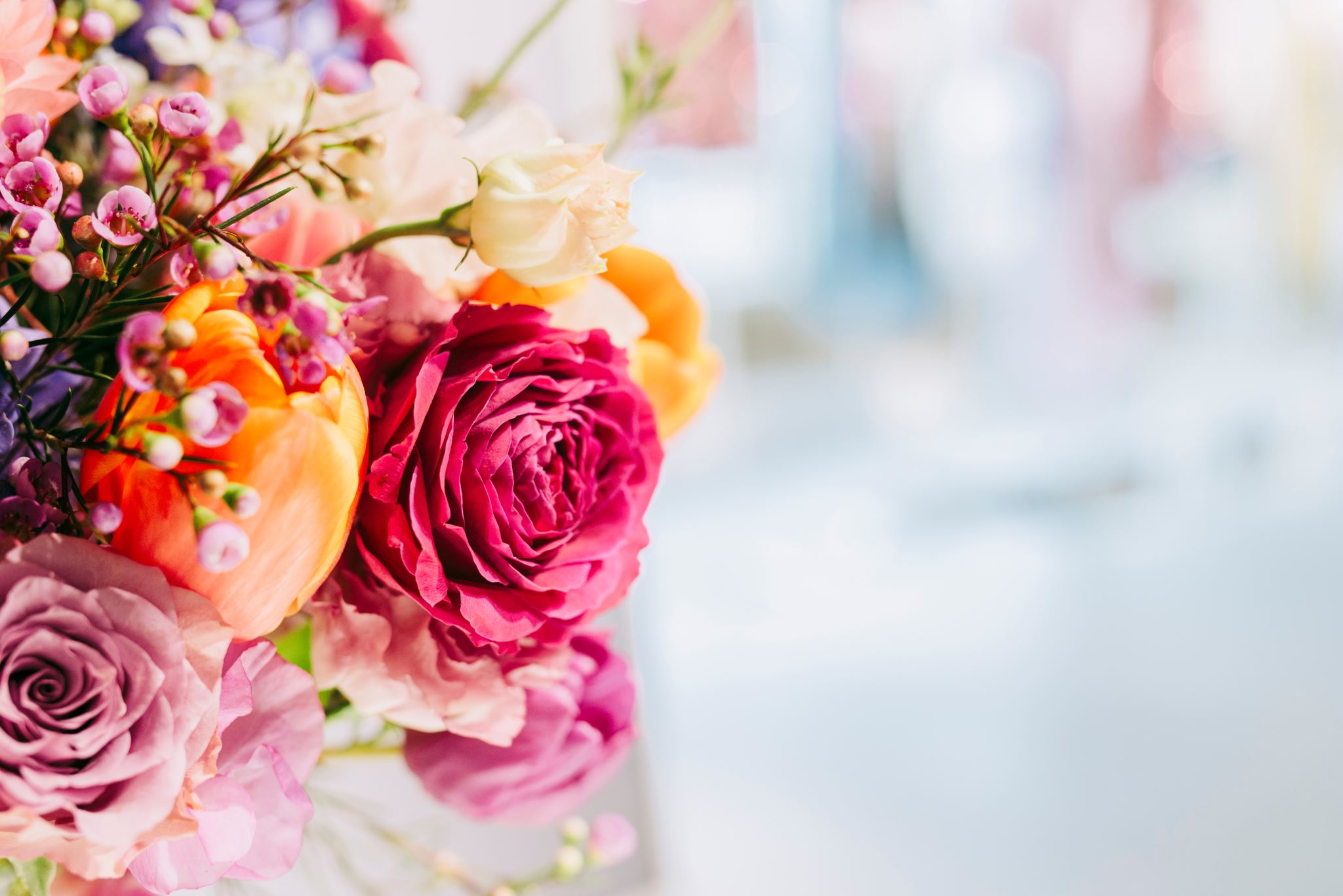 This what Paul means with this statement:A wife is bound by law as long as her husband lives; but if her husband dies, she is at liberty to be married to whom she wishes, only in the Lord. 1 Corinthians 7:39
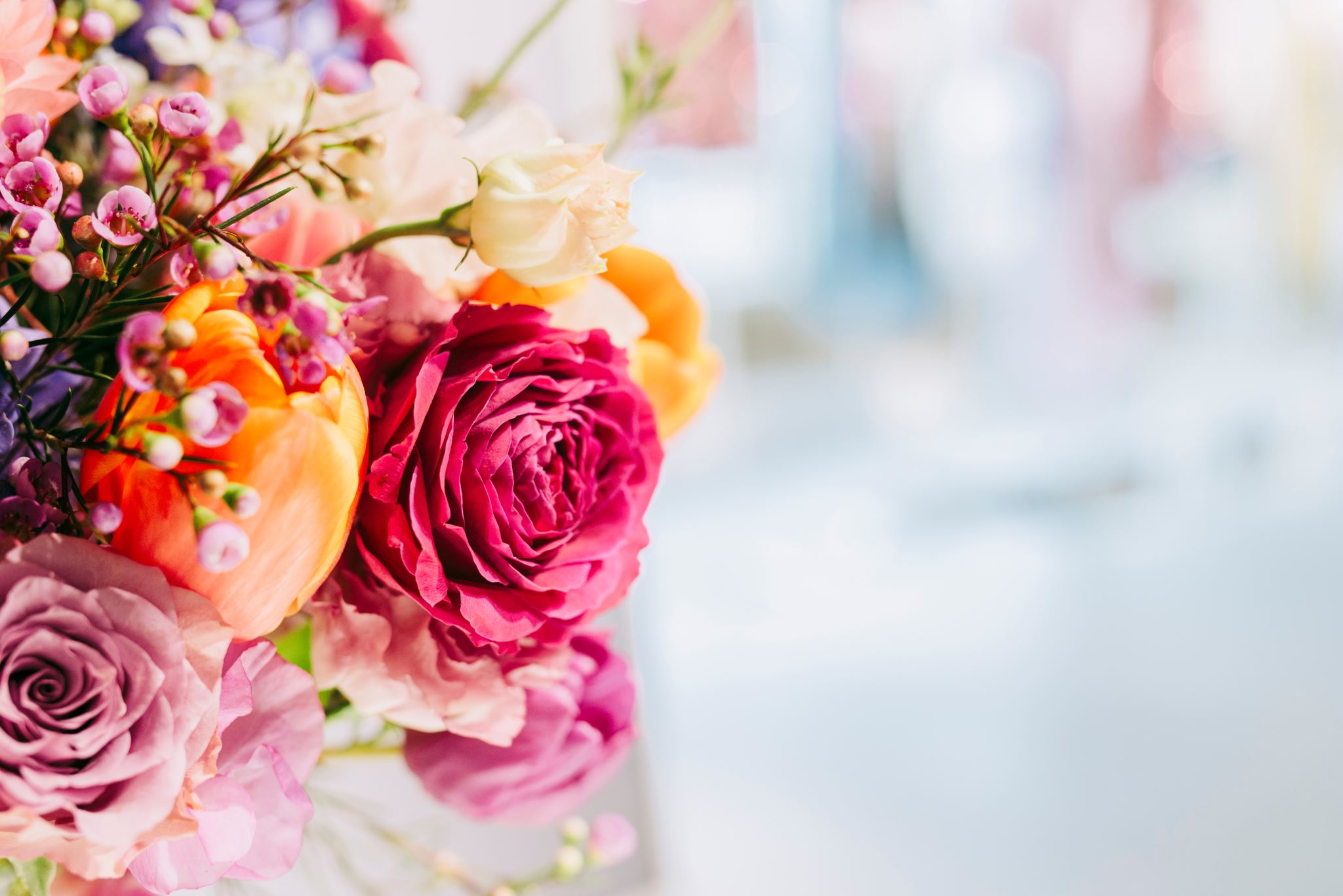 DEUTERONOMY 24 “When a man takes a wife and marries her, and it happens that she finds no favor in his eyes because he has found some [a]uncleanness in her, and he writes her a certificate of divorce, puts it in her hand, and sends her out of his house, 2 when she has departed from his house, and goes and becomes another man’s wife, 3 if the latter husband detests her and writes her a certificate of divorce, puts it in her hand, and sends her out of his house, or if the latter husband dies who took her as his wife, 4 then her former husband who divorced her must not take her back to be his wife after she has been defiled; for that is [b]an abomination before the Lord, and you shall not bring sin on the land which the Lord your God is giving you as an inheritance.
STAGES OF DIVORCE
SEPARATION ORDERTo get a legal separation, you need to fill in a separation petition and send it to the court.A legal separation allows you to live apart, without divorcing or ending a civil partnership.You can ask for a legal separation for the same reasons you could file for a divorce or end a civil partnership.However, you do not need to show that the marriage or civil partnership has broken down irretrievably.You may want a legal separation if:you have religious reasons against divorceyou’ve been married or in a civil partnership for less than a yearyou want time and space to work out if you want to end the marriage or civil partnership
#1 – The Divorce PetitionTo commence a divorce, one spouse or civil partner will need to file the Divorce Petition. This can be done online or through your solicitor.The spouse who files the divorce is known as the ‘petitioner’ for the rest of the process.Once the petition is filed, the Court will send it to the responding spouse or ‘respondent’. At this stage, the respondent has the opportunity acknowledge receipt of the petition and, if they wish, oppose the petition.
#2 – Decree NisiOnce the respondent has returned their acknowledgement of service, or you have successfully applied for deemed service, the petitioning spouse is able to apply for Decree Nisi.The Court is only able to approve a financial agreement once Decree Nisi has been pronounced.
#3 – Decree AbsoluteOnly once Decree Nisi has been pronounced can you apply for Decree Absolute.Decree Absolute can affect yours and your spouse’s claims on each other’s estates and you should not apply for Decree Absolute without having first discussed your financial settlement options with a solicitor. It is important that you take specialist legal advice before entering into any financial arrangement with your spouse.Your marriage or civil partnership will only be dissolved once Decree Absolute is granted.
IF  YOU SLEEP WITH SOMEONE ELSE WHILST YOU ARE ON A SEPARATION ORDER OR YOUR DIVORCE PAPERS HAVE NOT BEEN COMPLETED, YOU ARE COMMITTING ADULTERY!!
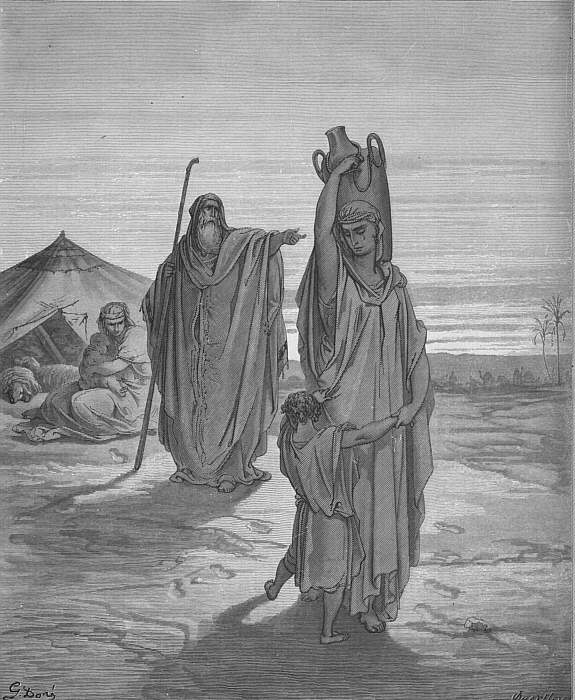 Now Sarai, Abram’s wife, had borne him no children. And she had an Egyptian maidservant whose name was Hagar. 2 So Sarai said to Abram, “See now, the Lord has restrained me from bearing children. Please, go in to my maid; perhaps I shall [a]obtain children by her.” And Abram heeded the voice of Sarai.
Genesis 16:1-2
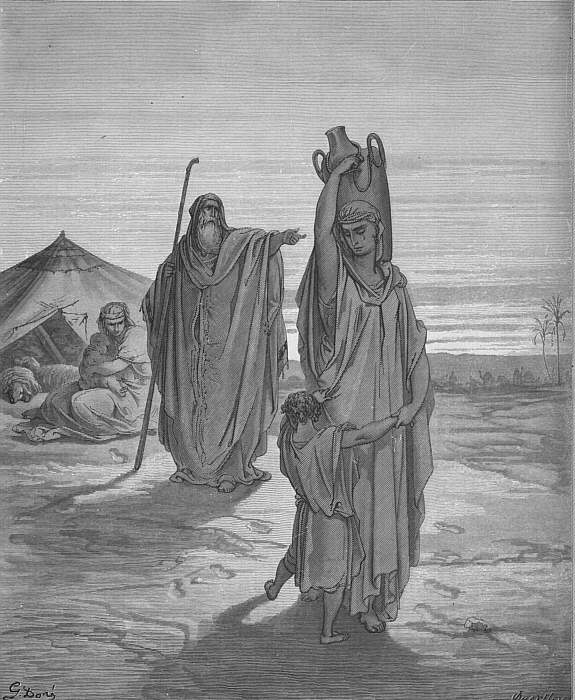 3 Then Sarai, Abram’s wife, took Hagar her maid, the Egyptian, and gave her to her husband Abram to be his wife, after Abram had dwelt ten years in the land of Canaan. 4 So he went in to Hagar, and she conceived. And when she saw that she had conceived, her mistress became despised in her [b]eyes.
Genesis 16:3-4
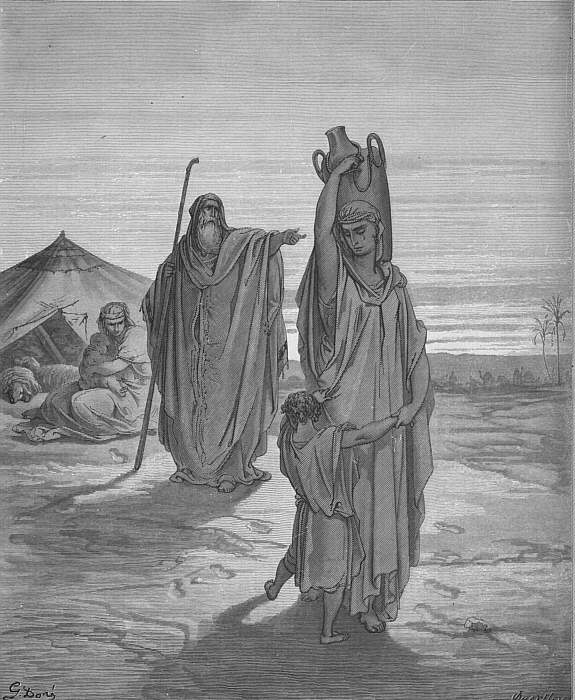 5 Then Sarai said to Abram, [c]“My wrong be upon you! I gave my maid into your embrace; and when she saw that she had conceived, I became despised in her eyes. The Lord judge between you and me.”
6 So Abram said to Sarai, “Indeed your maid is in your hand; do to her as you please.” And when Sarai dealt harshly with her, she fled from her presence.
7 Now the Angel of the Lord found her by a spring of water in the wilderness, by the spring on the way to Shur. 8 And He said, “Hagar, Sarai’s maid, where have you come from, and where are you going?”
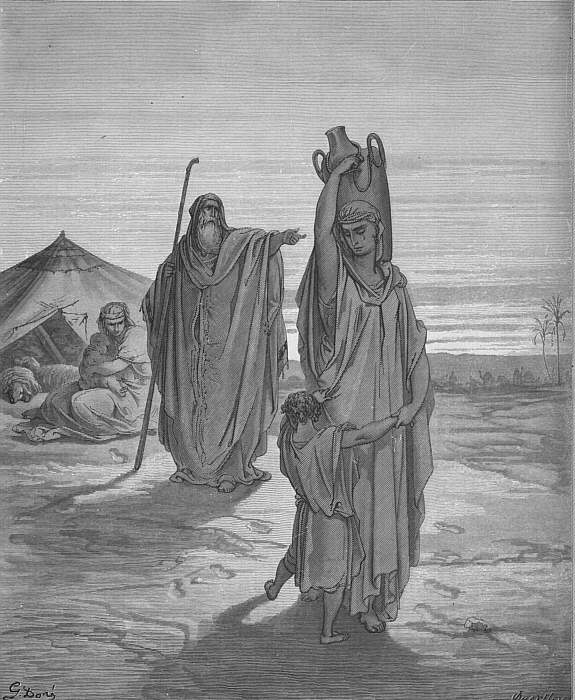 7 Now the Angel of the Lord found her by a spring of water in the wilderness, by the spring on the way to Shur. 8 And He said, “Hagar, Sarai’s maid, where have you come from, and where are you going?”
She said, “I am fleeing from the presence of my mistress Sarai.”
9 The Angel of the Lord said to her, “Return to your mistress, and submit yourself under her hand.” 10 Then the Angel of the Lord said to her, “I will multiply your descendants exceedingly, so that they shall not be counted for multitude.”
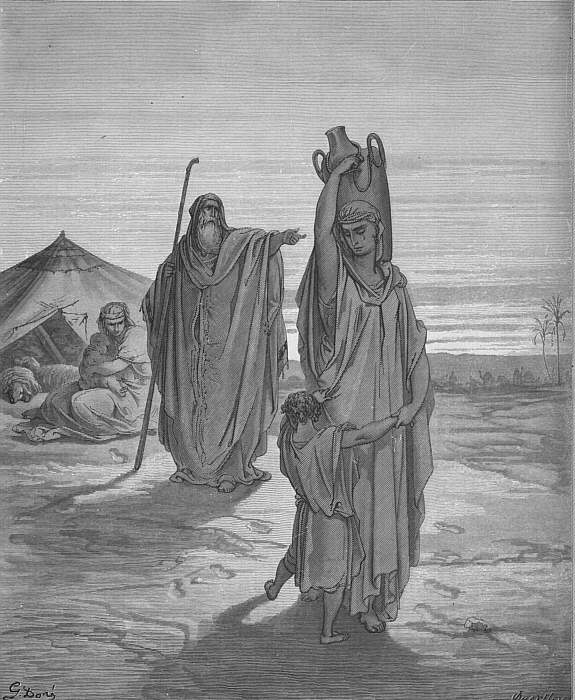 This is the first chapter of Abraham and Hagar. We can deduce that:
Hagar was a maid that became Abraham’s Wife
Abraham had two Wives, one barren, the other had a son
There was tension between first wife and second wife
Second Wife ran away but God sent her back.
And the Lord visited Sarah as He had said, and the Lord did for Sarah as He had spoken. 
2 For Sarah conceived and bore Abraham a son in his old age, at the set time of which God had spoken to him. 
3 And Abraham called the name of his son who was born to him—whom Sarah bore to him—Isaac.
4 Then Abraham circumcised his son Isaac when he was eight days old, as God had commanded him.Genesis 21:1-4
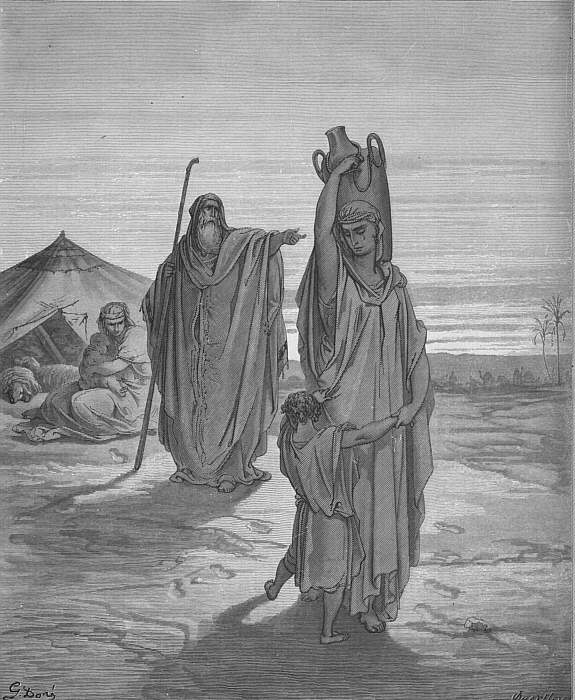 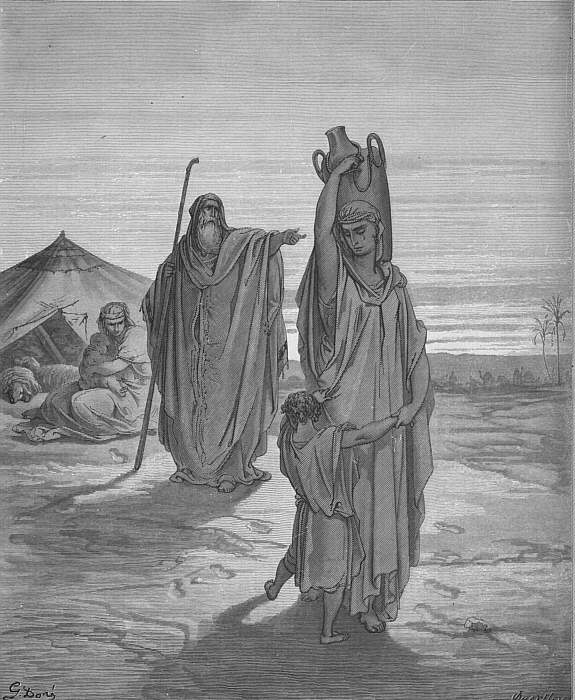 8 So the child grew and was weaned. And Abraham made a great feast on the same day that Isaac was weaned.
9 And Sarah saw the son of Hagar the Egyptian, whom she had borne to Abraham, scoffing.[c] 
10 Therefore she said to Abraham, “Cast out this bondwoman and her son; for the son of this bondwoman shall not be heir with my son, namely with Isaac.” 
11 And the matter was very [d]displeasing in Abraham’s sight because of his son.
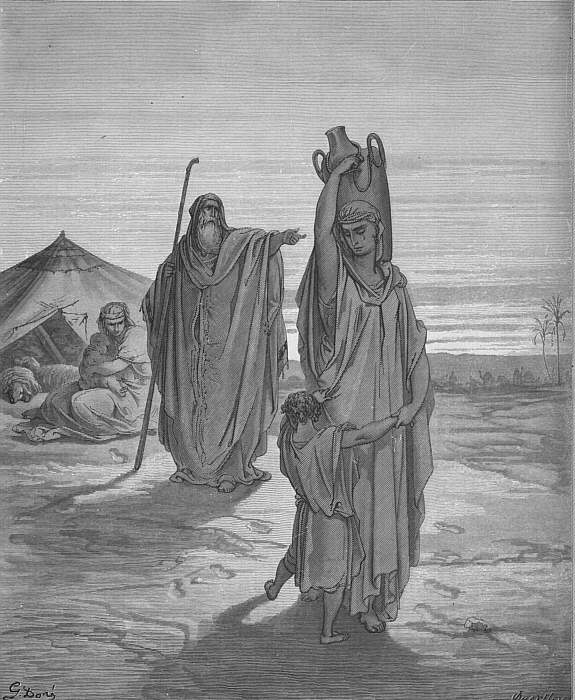 12 But God said to Abraham, “Do not let it be displeasing in your sight because of the lad or because of your bondwoman. 
Whatever Sarah has said to you, listen to her voice; for in Isaac your seed shall be called. 
13 Yet I will also make a nation of the son of the bondwoman, because he is your seed.”
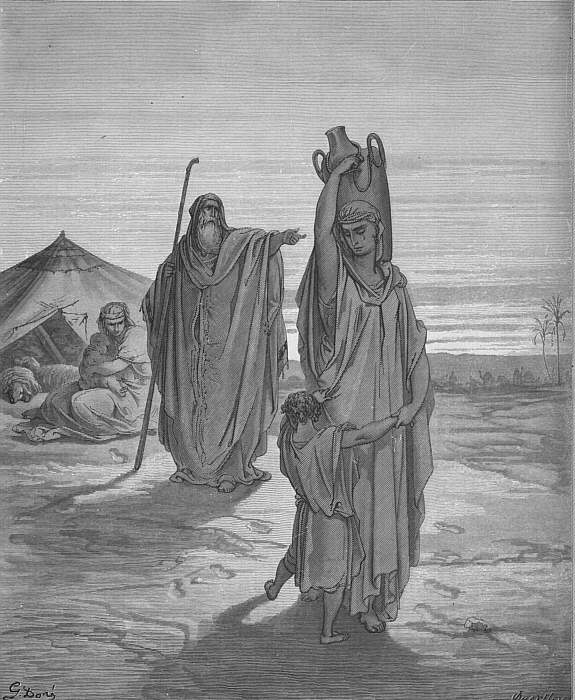 14 So Abraham rose early in the morning and took bread and a skin of water; 
and putting it on her shoulder, he gave it and the boy to Hagar, and sent her away. 
Then she departed and wandered in the Wilderness of Beersheba. 
Genesis 21:14
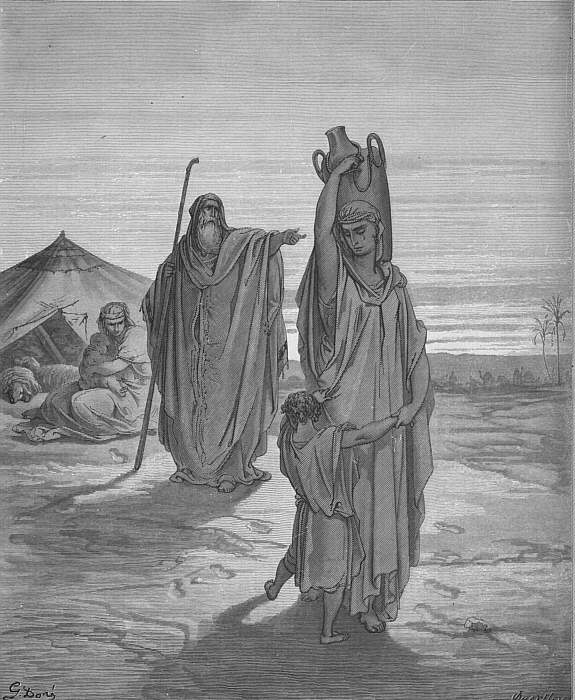 QUESTION:
Did God facilitate or approve of this Separation or Divorce? Seeing that there was no adultery or unfaithfulness?

OPEN DISCUSSION
REFLECTIONS
Conclusions
REFLECTIONS
14 So Abraham rose early in the morning, and took bread and [f]a skin of water; and putting it on her shoulder, he gave it and the boy to Hagar, and sent her away. Then she departed and wandered in the Wilderness of Beersheba.
REFLECTIONS
14 So Abraham rose early in the morning, and took bread and [f]a skin of water; and putting it on her shoulder, he gave it and the boy to Hagar, and sent her away. Then she departed and wandered in the Wilderness of Beersheba.
REFLECTIONS
14 So Abraham rose early in the morning, and took bread and [f]a skin of water; and putting it on her shoulder, he gave it and the boy to Hagar, and sent her away. Then she departed and wandered in the Wilderness of Beersheba.